Méhek
8. osztály
A méhek testfelépítése
Három fő testtájuk van, a fej, a tor és a potroh.
 Gerinctelen állatok. Kitinvázuk két helyen beszűkül.
Külső vázukhoz belülről tapadnak az izmok, ennek segítségével mozognak.
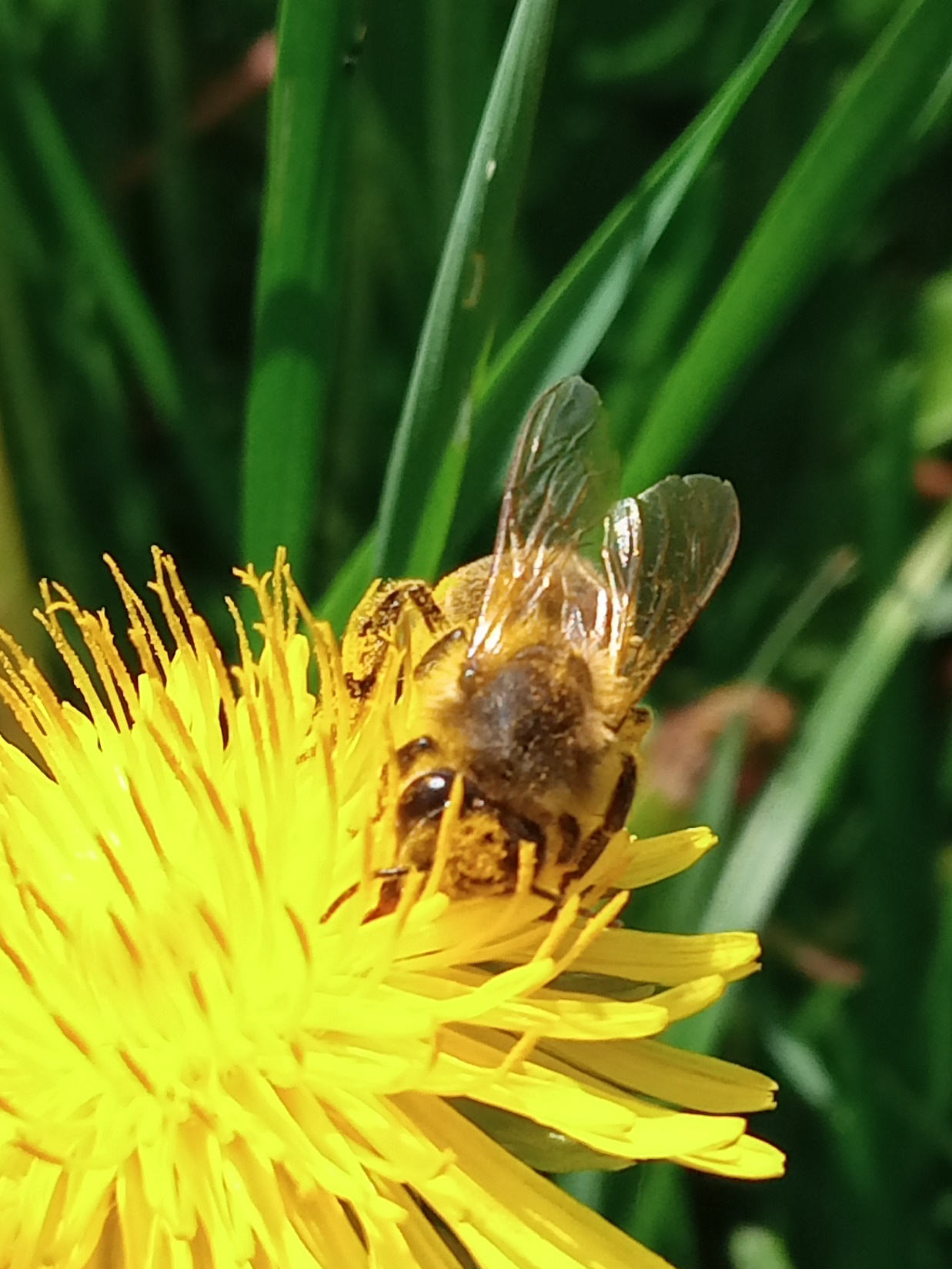 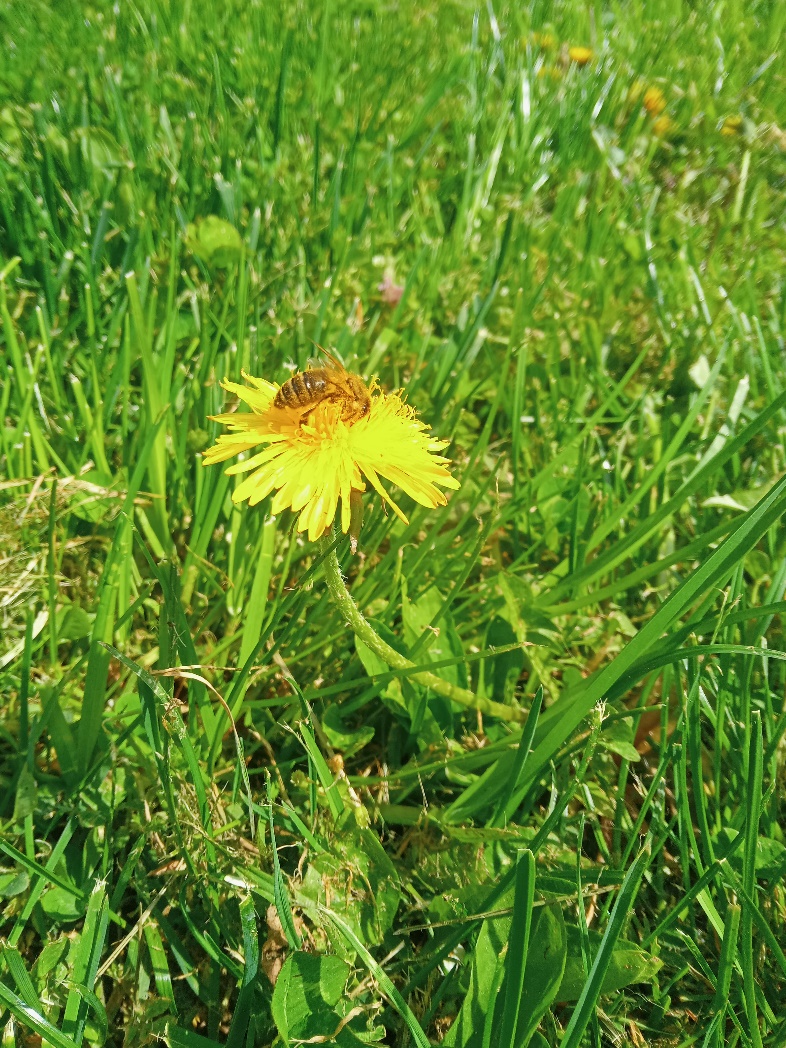 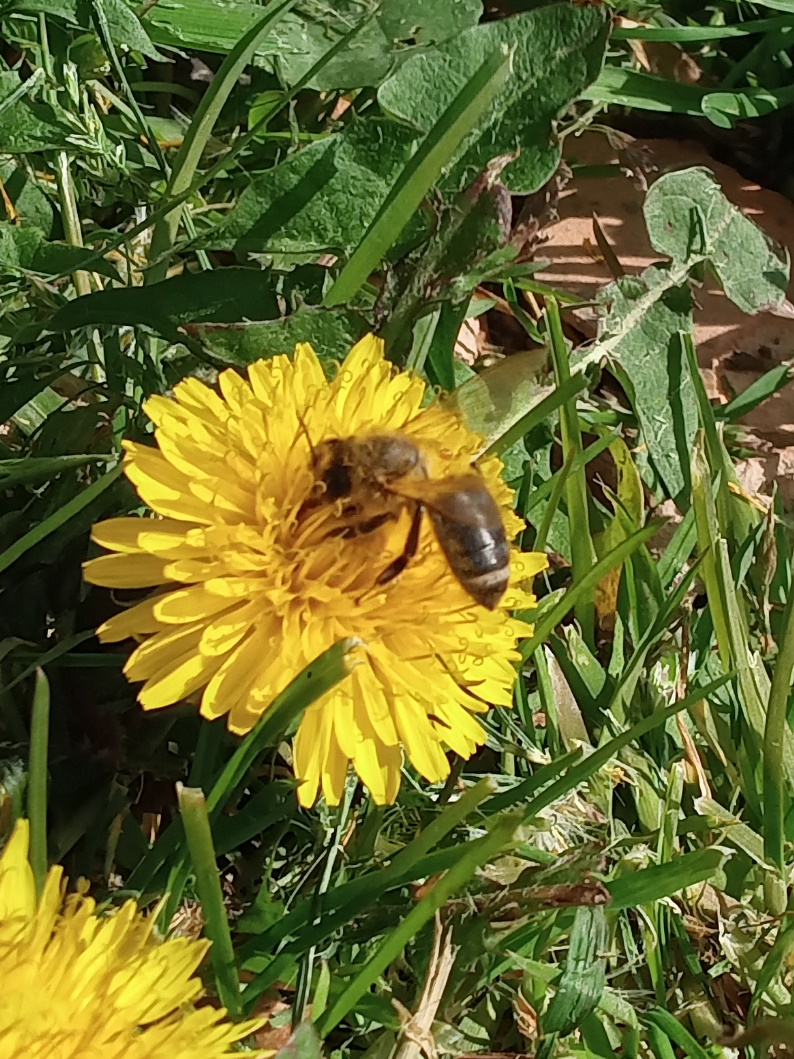 Szaporodás és életmódjuk
Nyár közepén egy egészséges család 40 000-80 000 egyedből áll. 
A fiatal anyák 3-6 napos koruktól kirepülnek párzani, ha napos, szélcsendes az idő.
A genetikai sokféleség előnyös a tél túléléséhez.
Az anya naponta akár 1500 petét is rakhat.
Az európai fajtáknál az anya 16, a dolgozó 21, a here 23 napig fejlődik.
Méhészeti eszközök
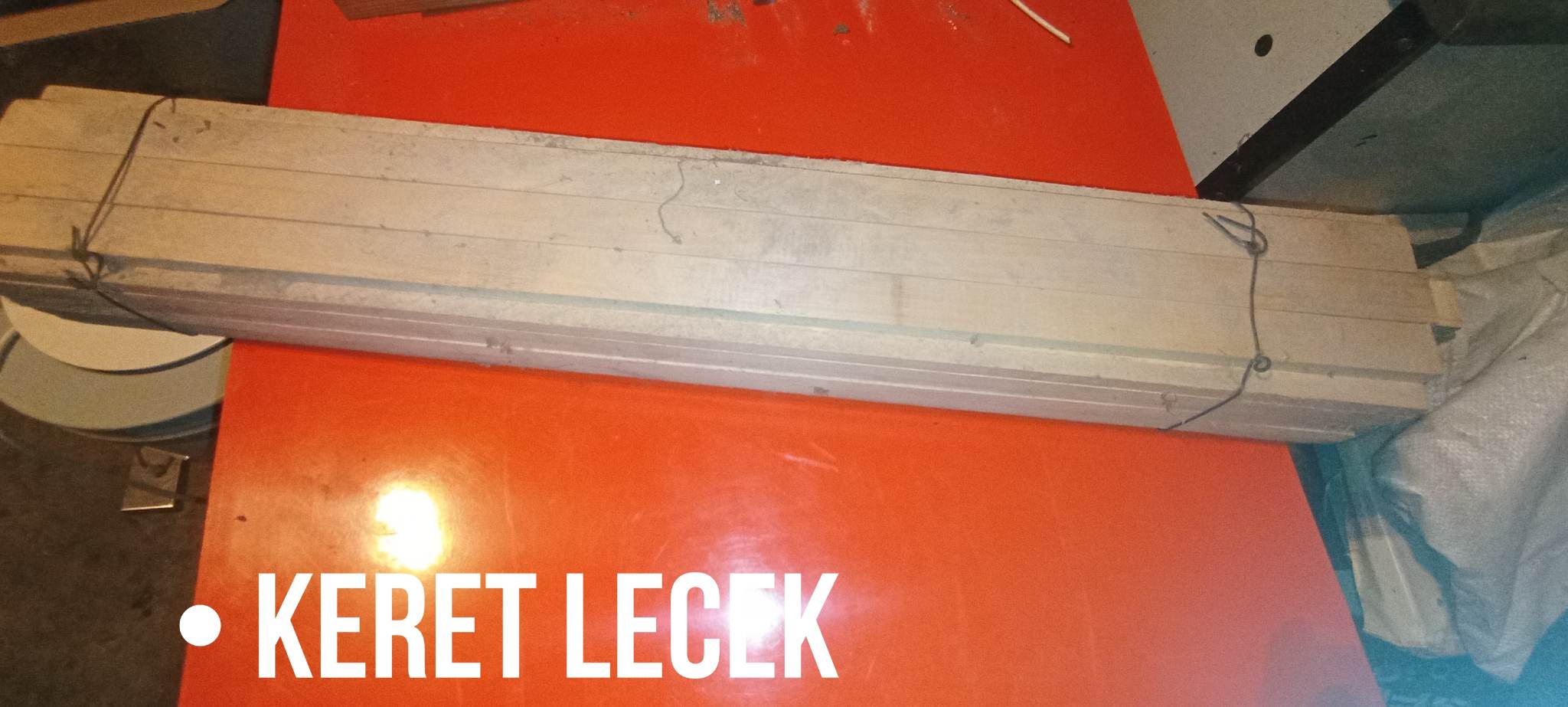 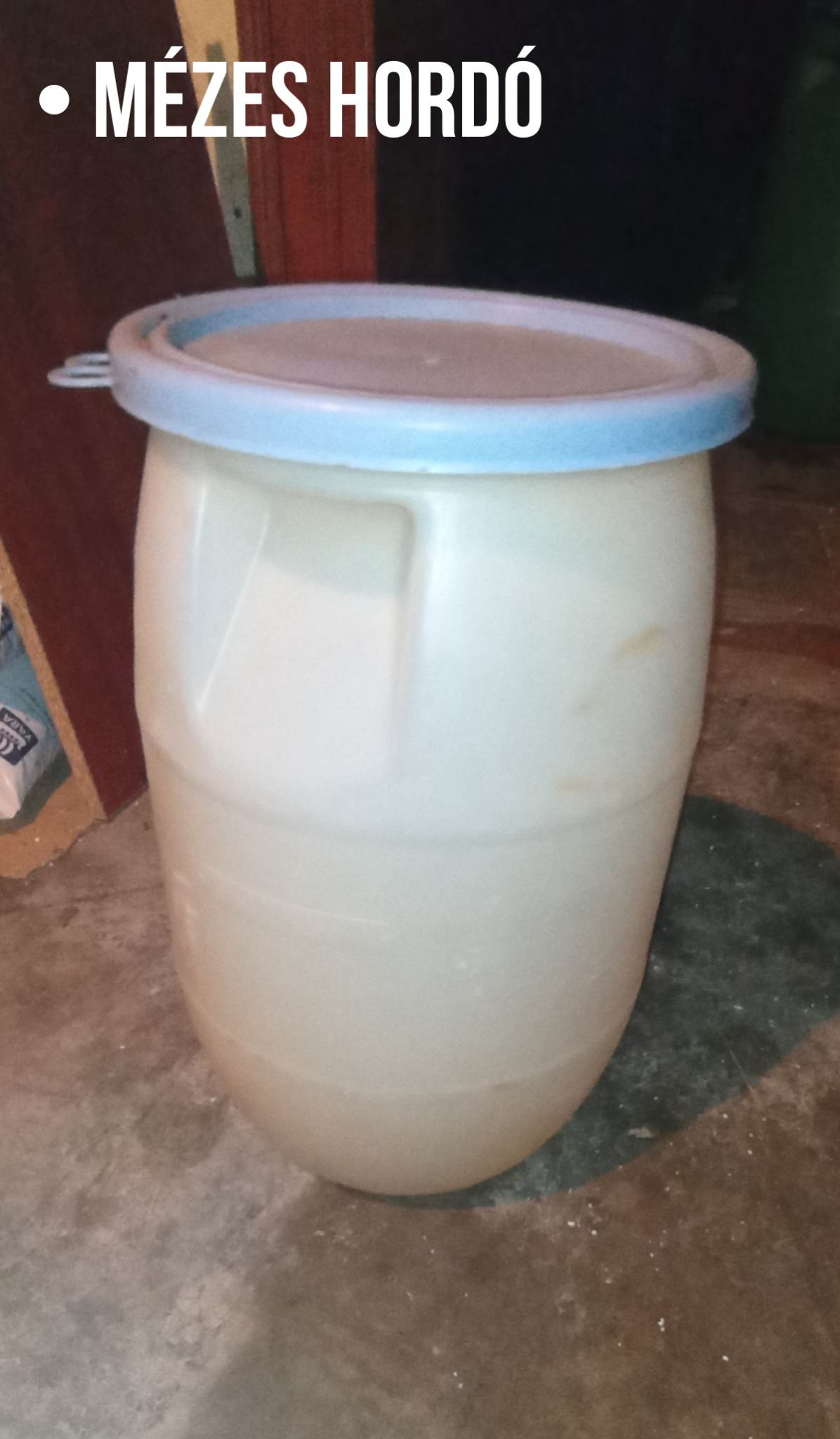 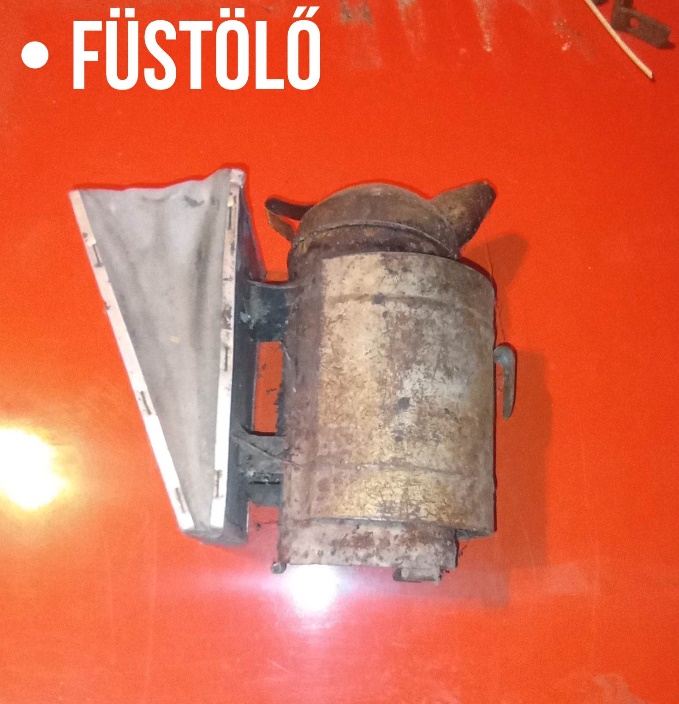 Méhészeti eszközök
Mézes hordó: Ebben tárolják a mézet.

Füstölő: Ez az eszköz a méhész legfontosabb eszköze. A méhek elriasztása, csillapítása érdekében.

Keret lecek: Megakadályozzák a lép kitörését.
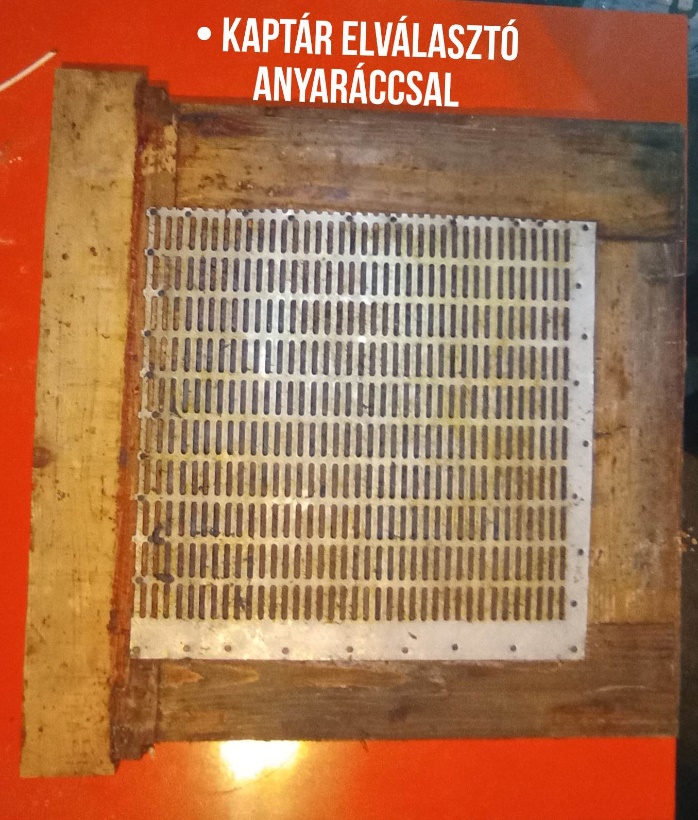 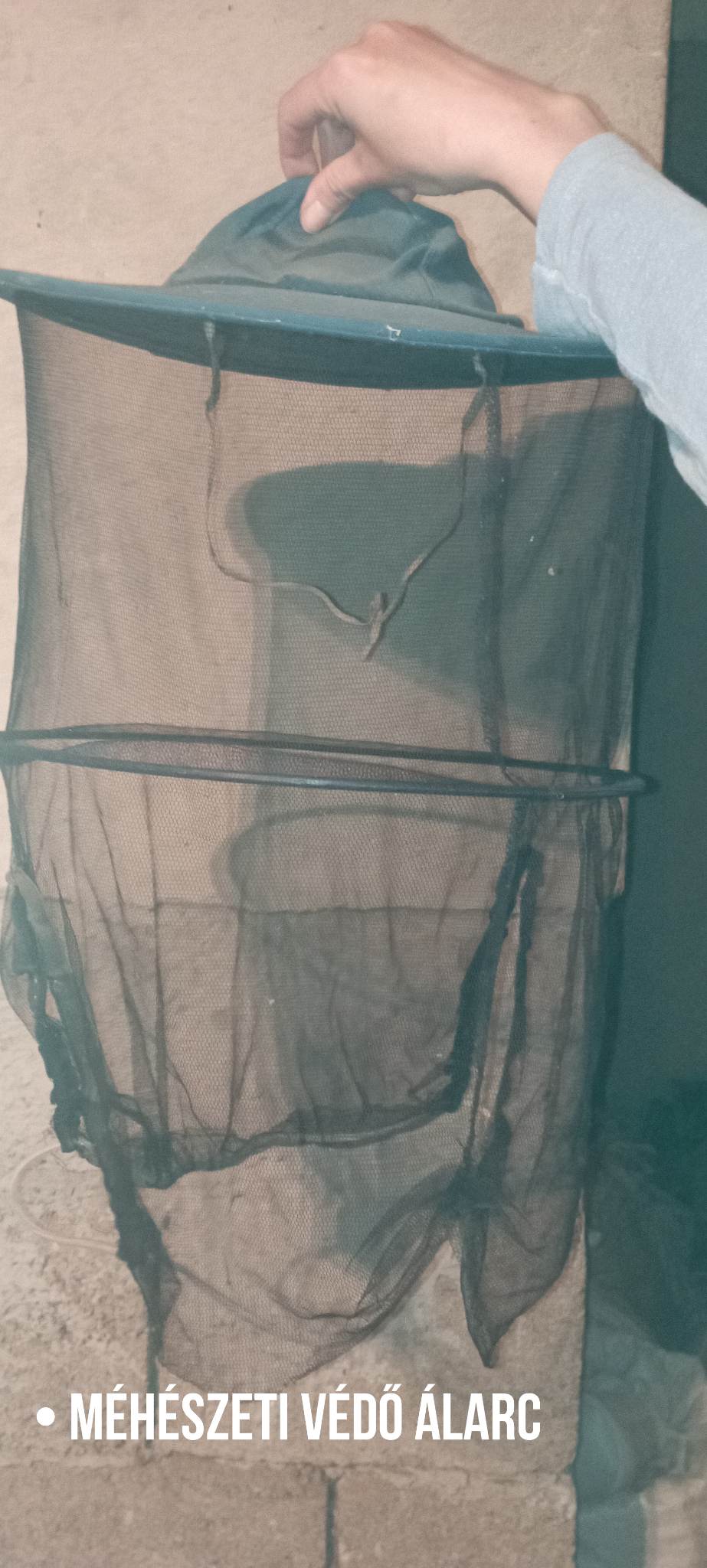 Méhészeti eszközök
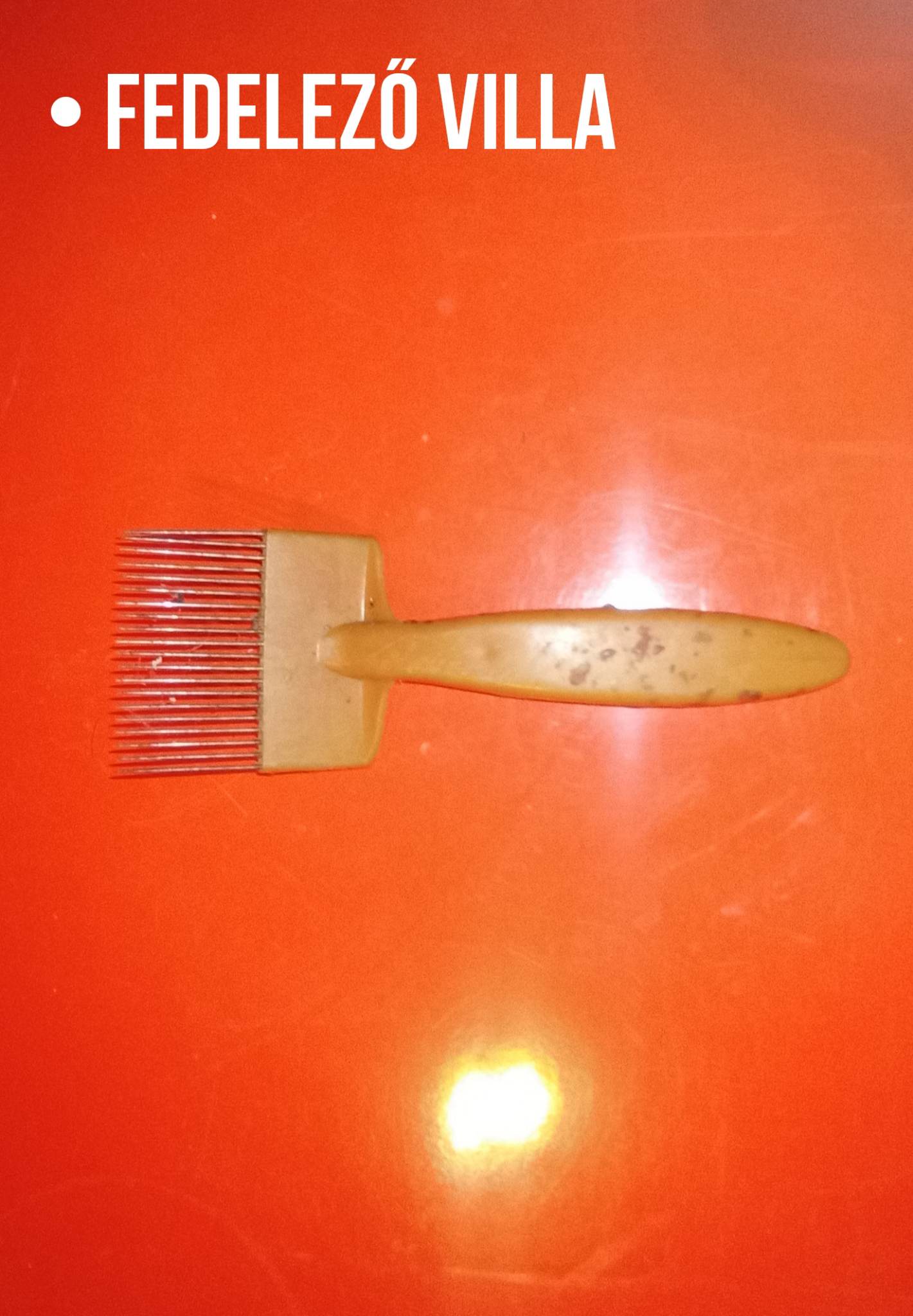 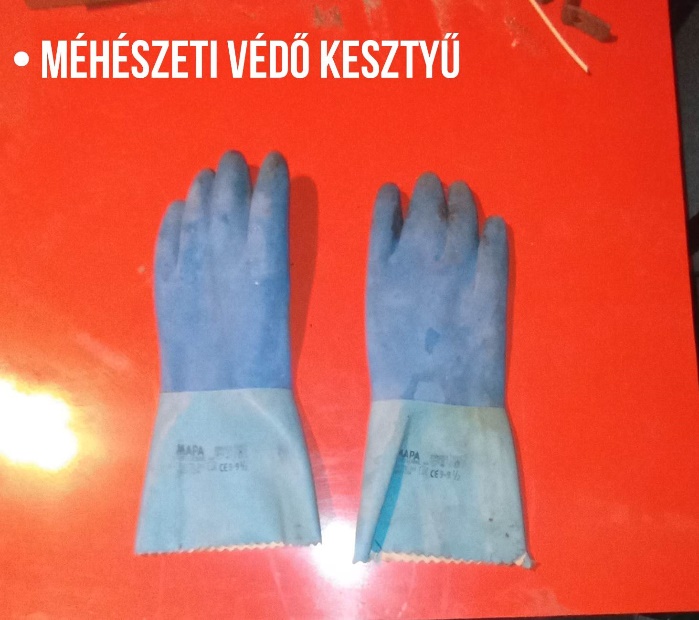 Méhészeti eszközök
Méhészeti védő álarc: A méhész fejét óvó, textilből vagy nejlonból készült sapka.

Méhészeti védő kesztyű: A méhész kezét óvja.

Fedelező villa: A méz felett lévő fedél eltávolítására alkalmas.

Kaptár elválasztó anyagráccsal: Lehetővé teszi a kaptár függőleges elválasztását.
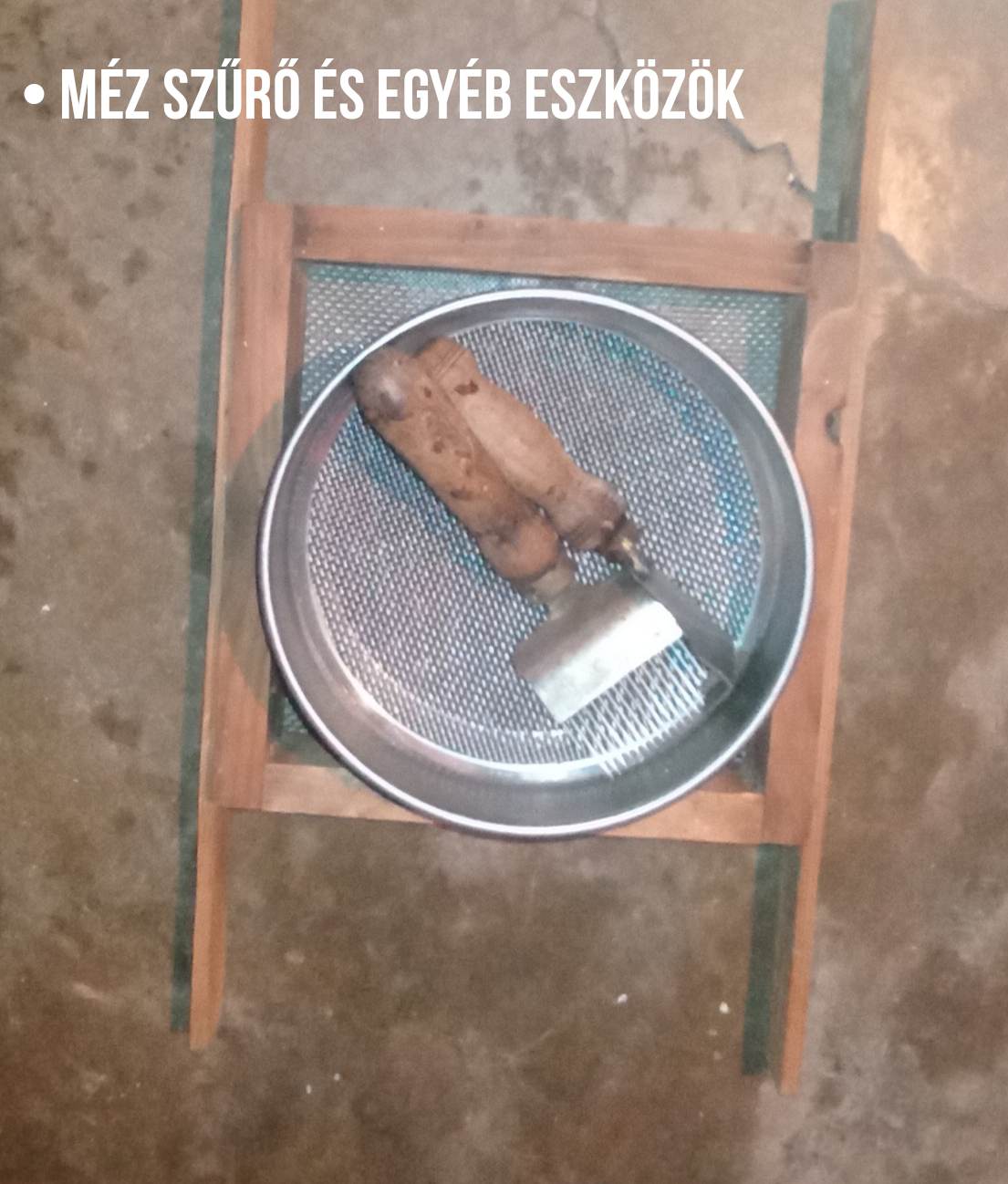 Méhészeti eszközök
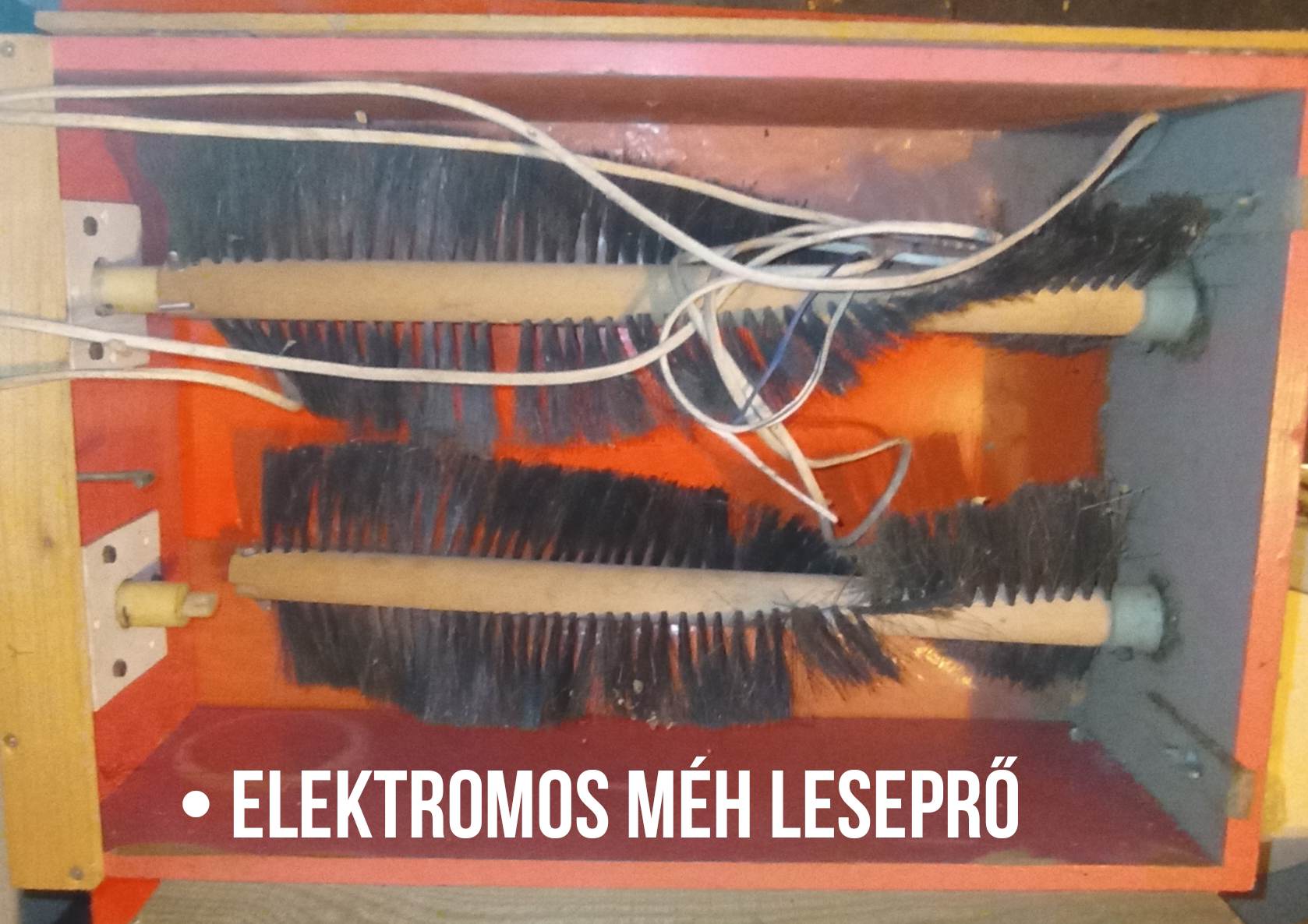 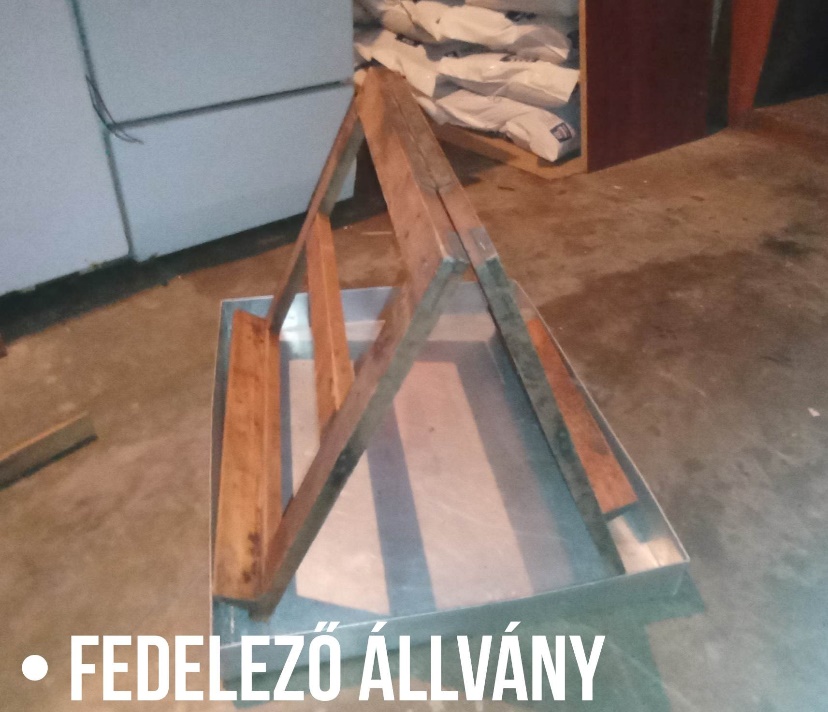 Méhészeti eszközök
Elektromos méh leseprő: segédeszköz, amely segít megtisztítani a keretet a méhektől.

Fedelező állvány: Arra helyezik a mézes keretet.

Méz szűrő: Leszűri a mézet.
Virágpor gyűjtés
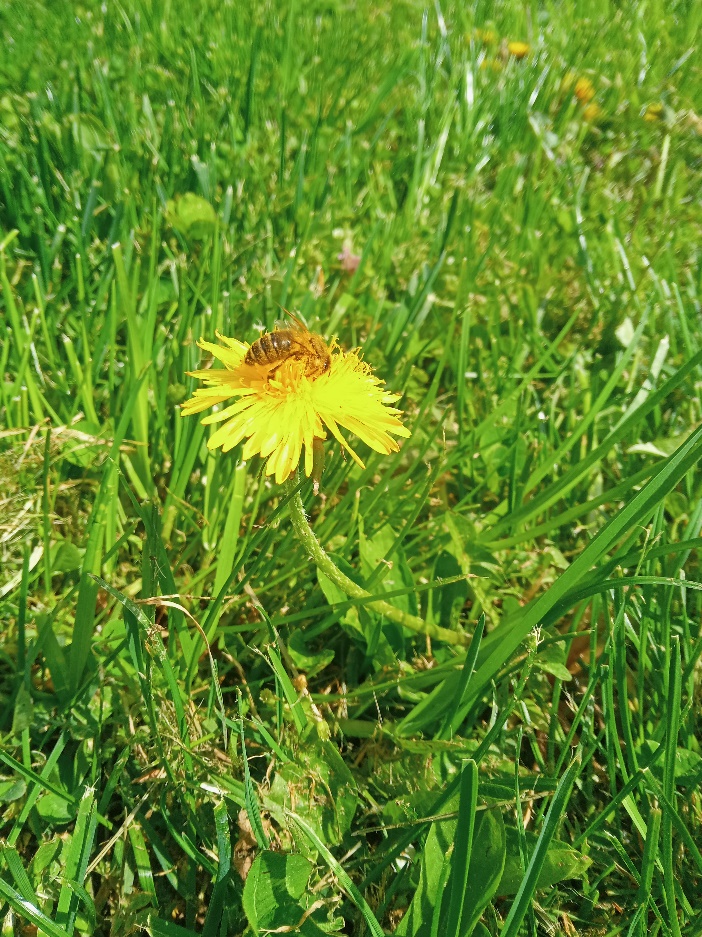 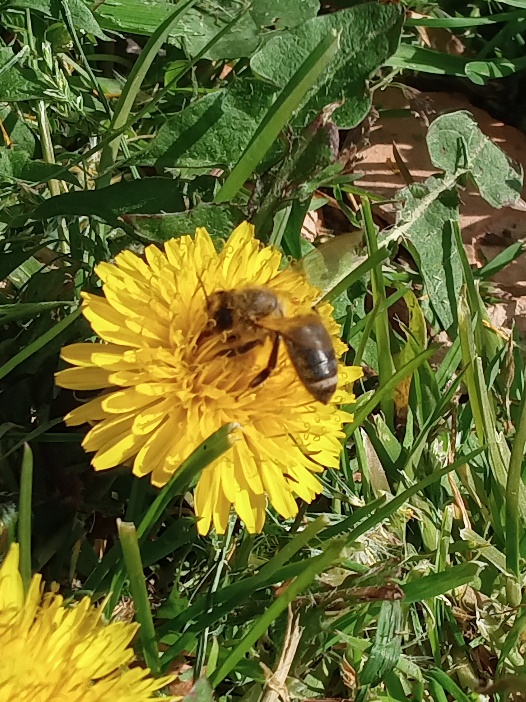 A méz
Emberi felhasználáshoz a mézet méhész vagy mézvadász szerzi meg, illetve nyeri ki. 
A méz édes ízét a nem kristályosodó gyümölcscukor adja meg, azt pedig, hogy milyen zamatú lesz, azok az illóolajparányok határozzák meg, melyeket a különféle virágok nektárjai adnak, amit a méhek összegyűjtöttek.
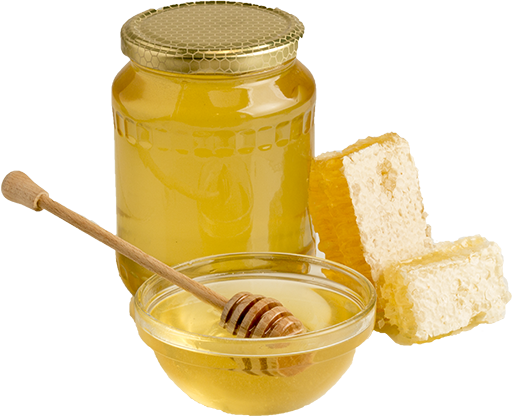 Köszönjük a figyelmet!
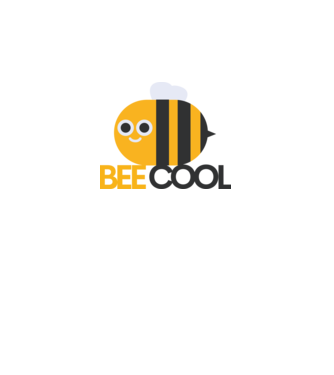